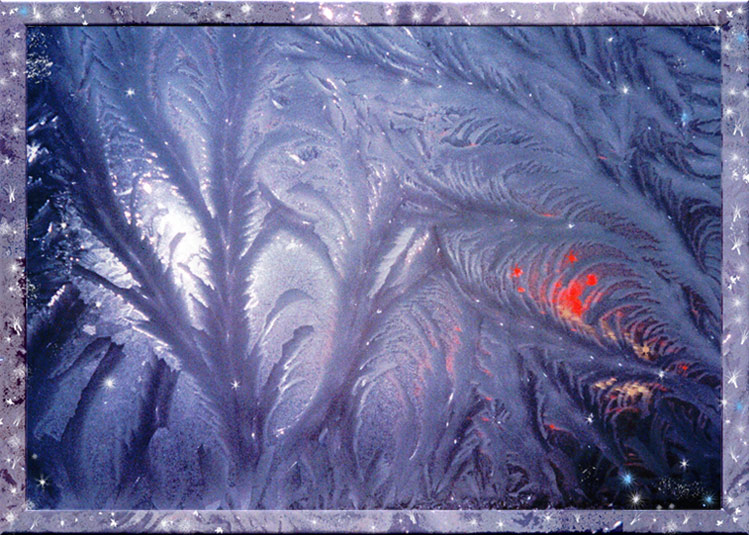 Сказка
 на
 зимнем участке
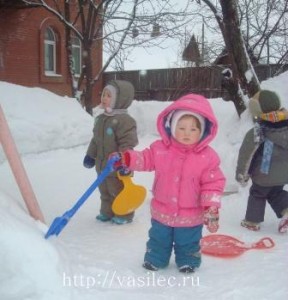 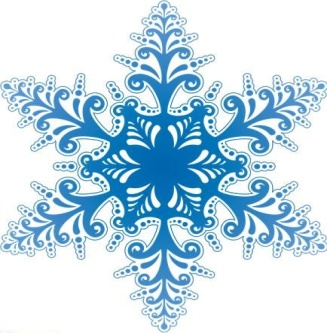 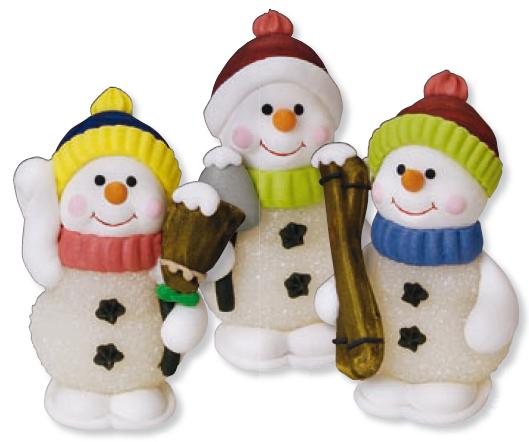 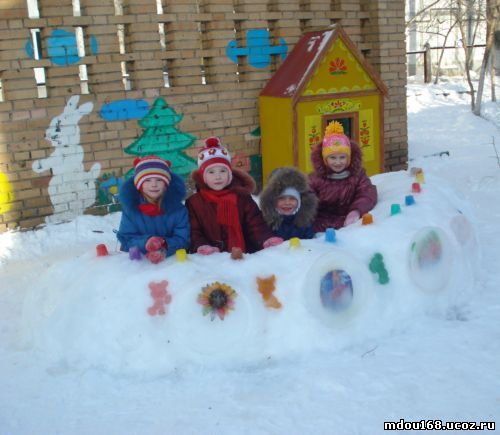 Зима для детей долгожданная и любимая пора. 
Они знают: как только выпадает снег, участки детского сада превращаются в сказочную страну, которую населяют персонажи любимых сказок, вылепленные из снега.
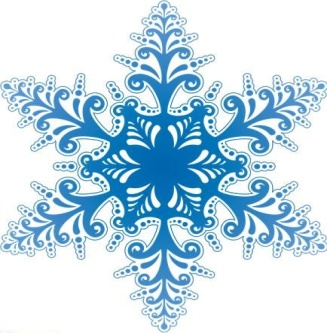 Уже в начале зимы сотрудники и родители начинают строить на участках снежные постройки.
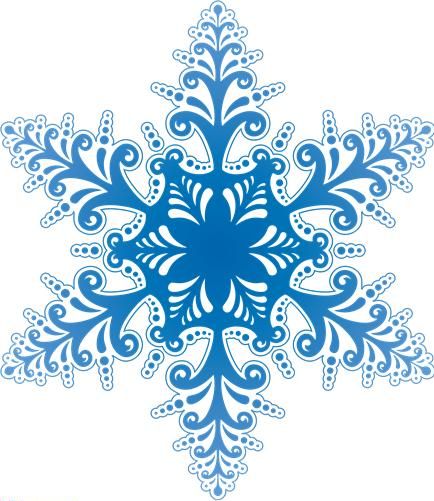 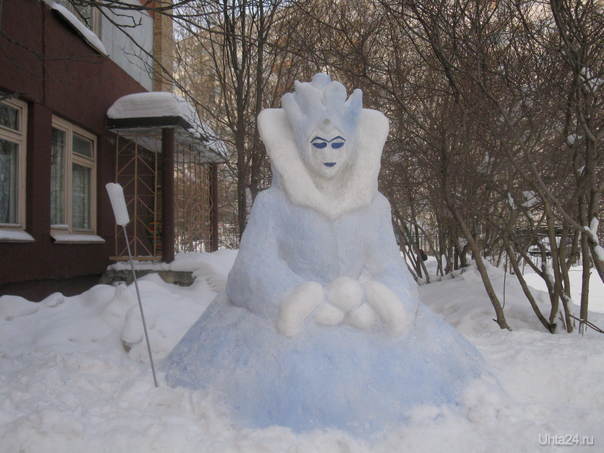 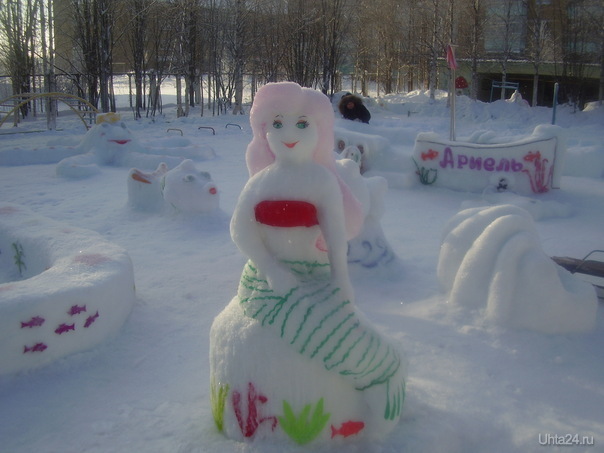 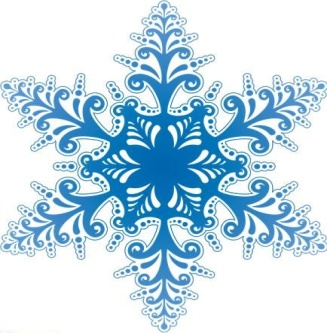 И тогда, территория  детского сада 
				 превращается в сказочный городок.
Несмотря на  разнообразие построек, на участках нет ни одной случайной фигуры. Каждая из них не только красивая, но и функциональная.
МЕТАНИЕ
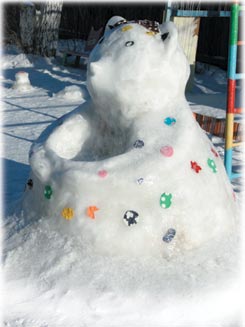 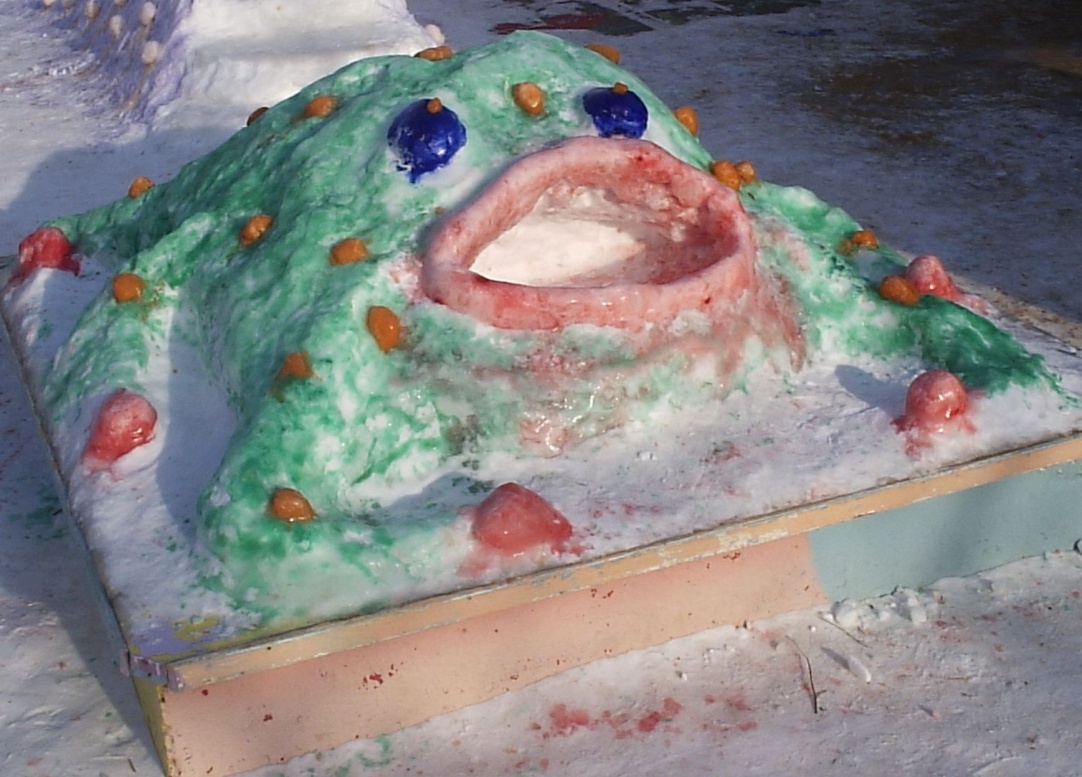 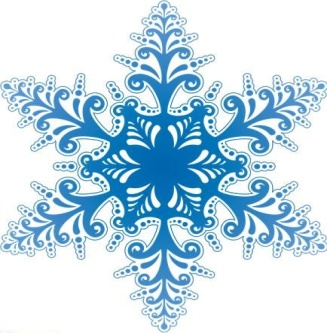 Снежные фигуры помогают отрабатывать разные виды основных движений:
 прыжки, лазание, метание и др.
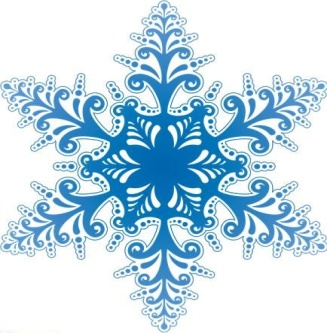 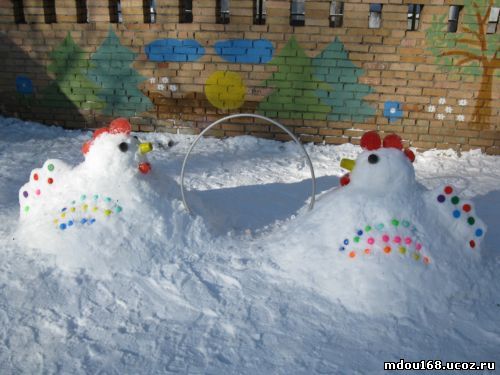 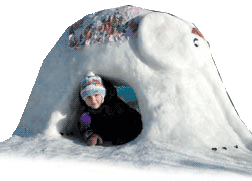 Лазанье  и 
	подлезание
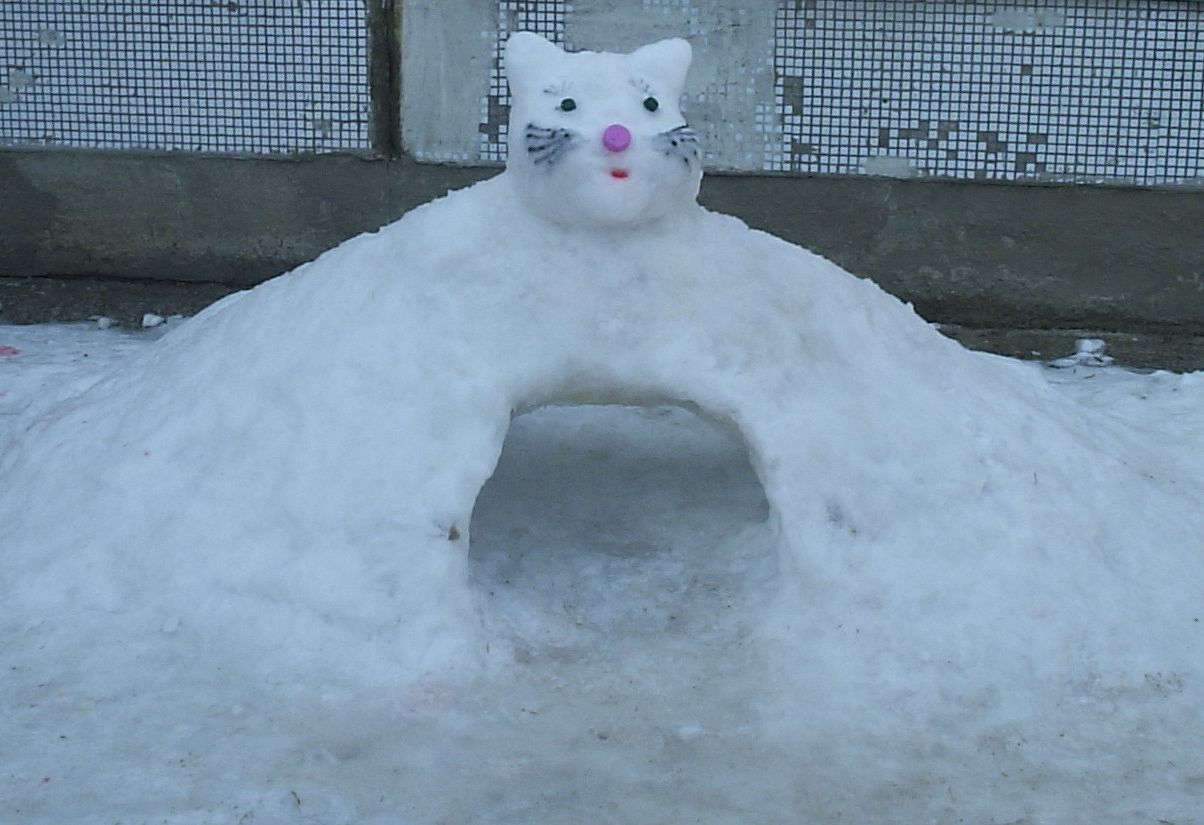 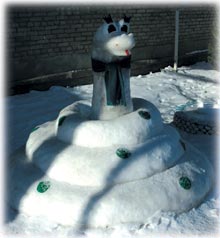 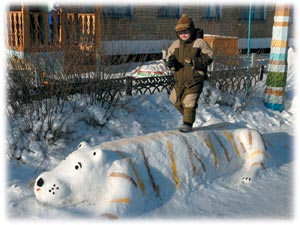 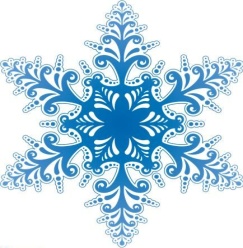 равновесие
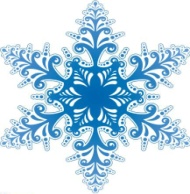 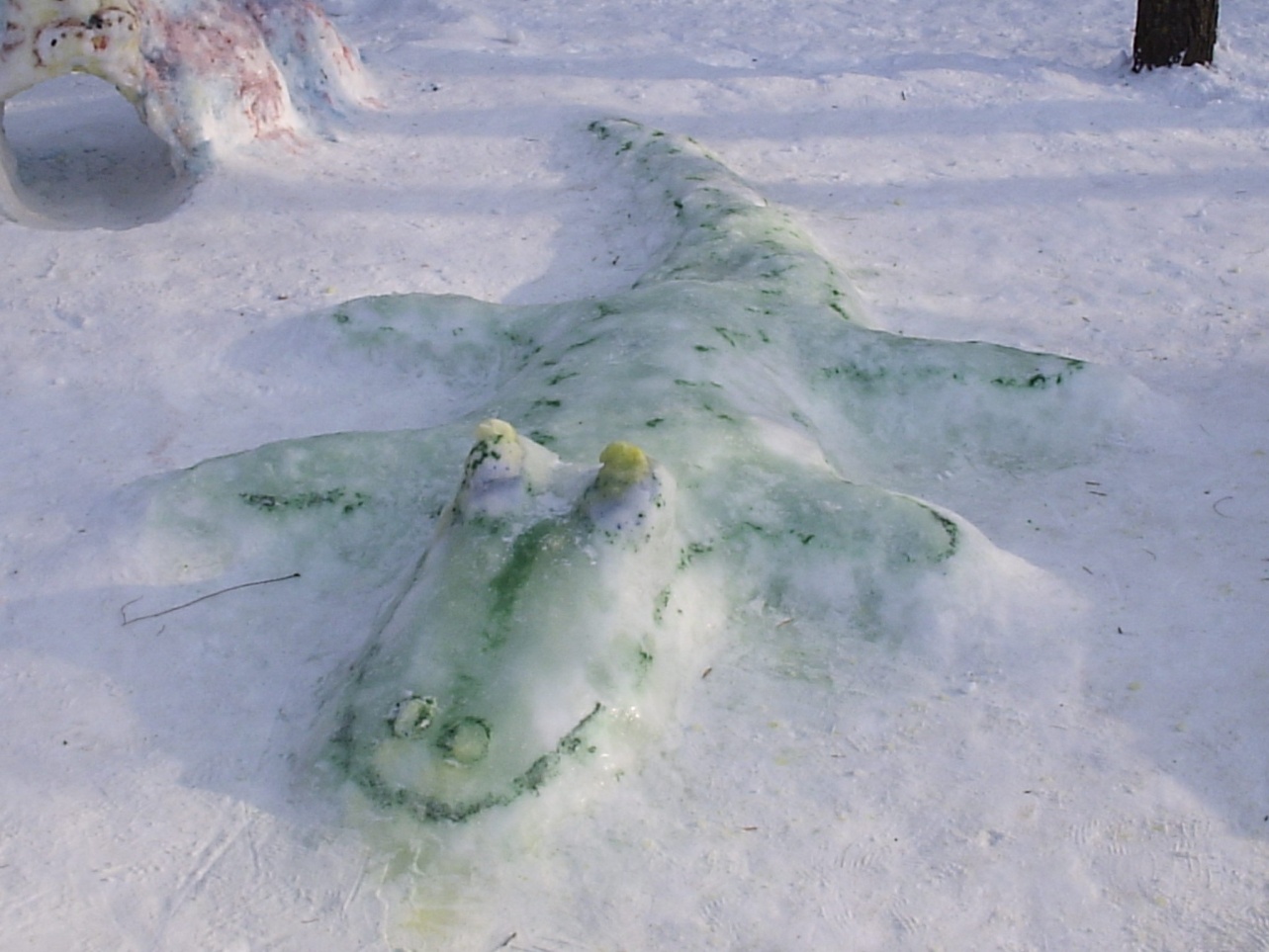 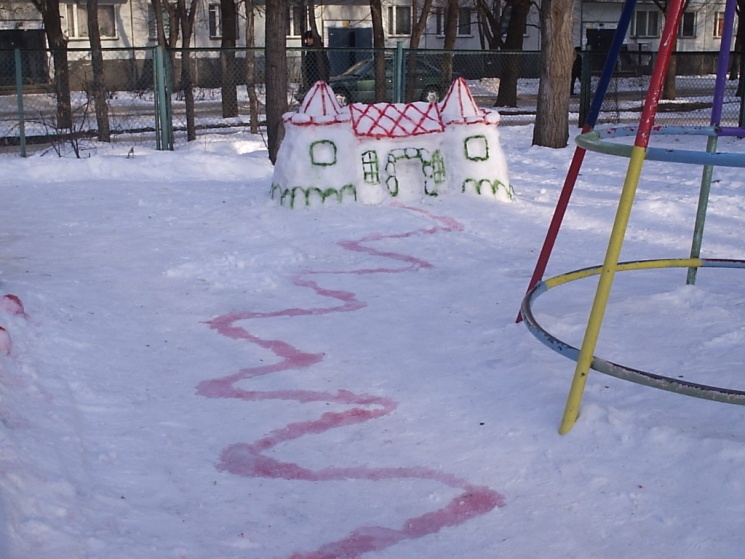 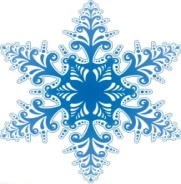 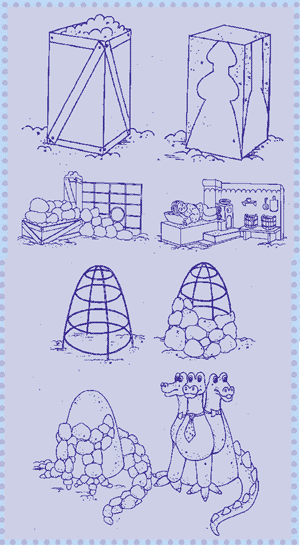 Снежные фигуры лепят из снежного теста, используя каркасы из деревянных брусков, досок-планок соответствующих размеров и пропорций. Постройки получаются прочными и гладкими.
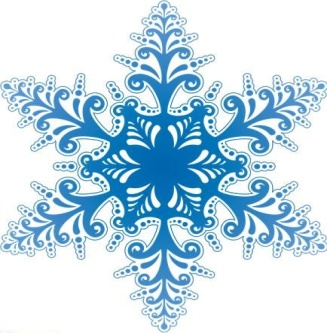 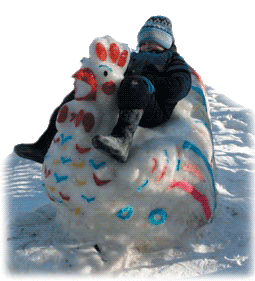 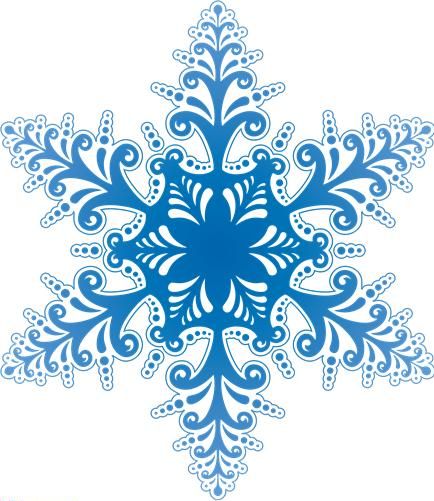 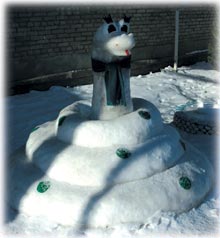 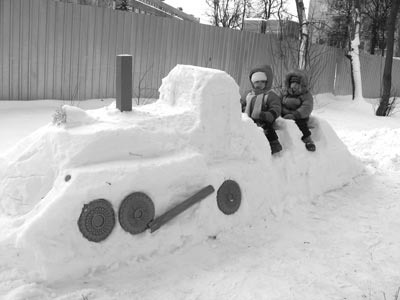 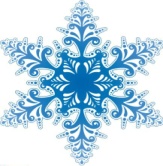 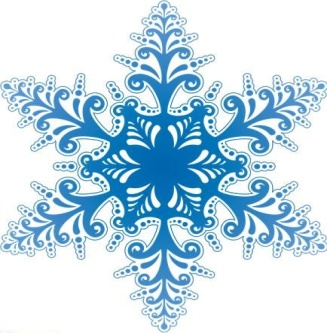 Рецепт «снежного теста»
В ведро, наполненное водой чуть больше, чем наполовину, кладем чистый, пушистый снег. Образуется густое «снежное тесто».
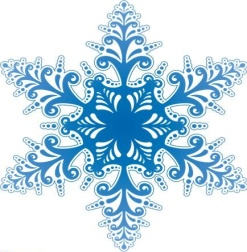 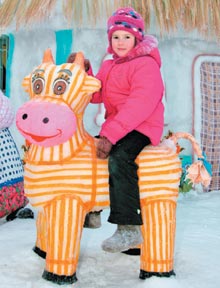 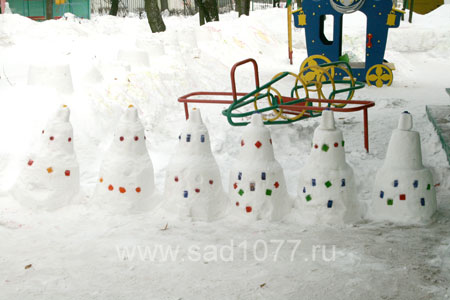 Чтобы фигуры стали яркими и красочными, используем ткань, веревки, тесемки, бахрому, флажки. Этот материал очень легко поддается наклеиванию на снег. А тканью украшать удобно и красиво.
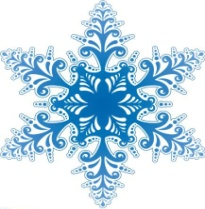 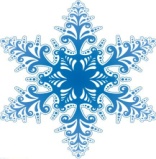 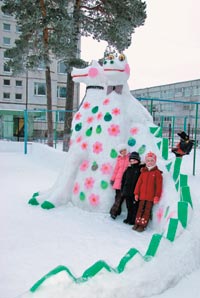 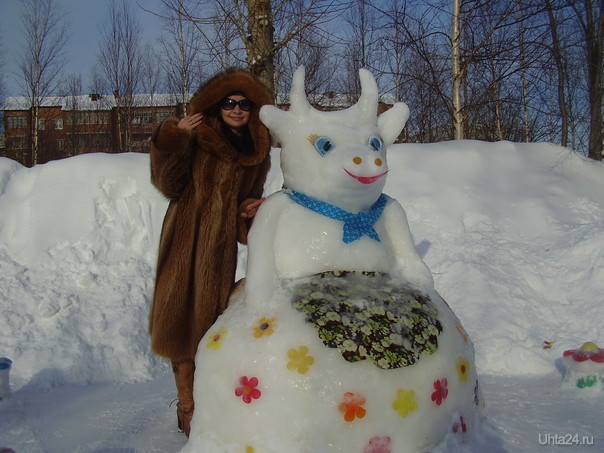 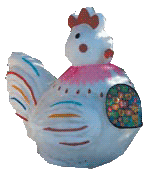 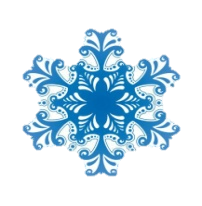 Нигде в украшении не используем гуашевые краски:
			от них остаются следы на одежде детей!!!
Вот еще несколько секретов украшения снежных фигур.
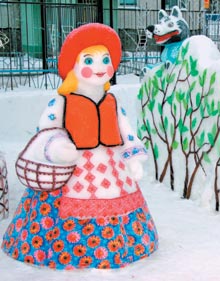 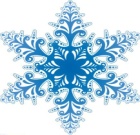 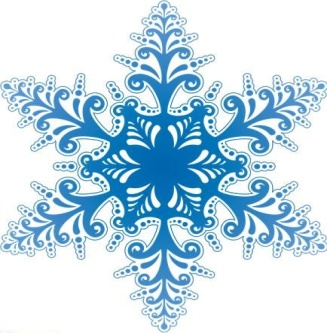 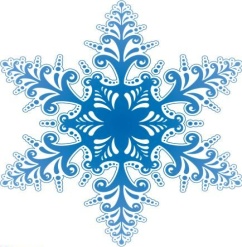 1.смачиваем все детали из ткани в воде,
	2.слегка «подмораживаем» их, 
	3. приклеиваем — с помощью воды. 

 «Подмораживая» ткань, вы получите возможность легко резать ее на улице ножницами. 
Именно благодаря этому способу вы научитесь «одевать» снежные фигуры.
Еще один секрет — аппликация из ткани
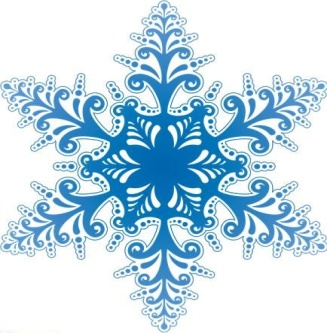 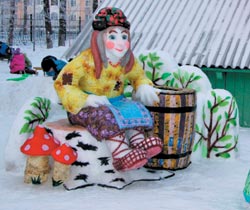 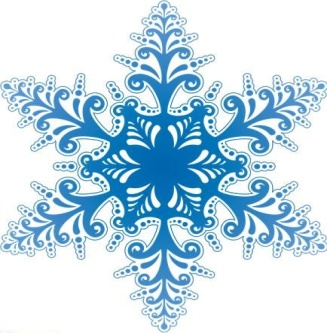 Ею вы сможете украсить стены замков, домов, избушек, ставни, окна, детали одежды, бортики горок.
 Аппликативные композиции выполняем в помещении, затем «подмораживаем» и наклеиваем.
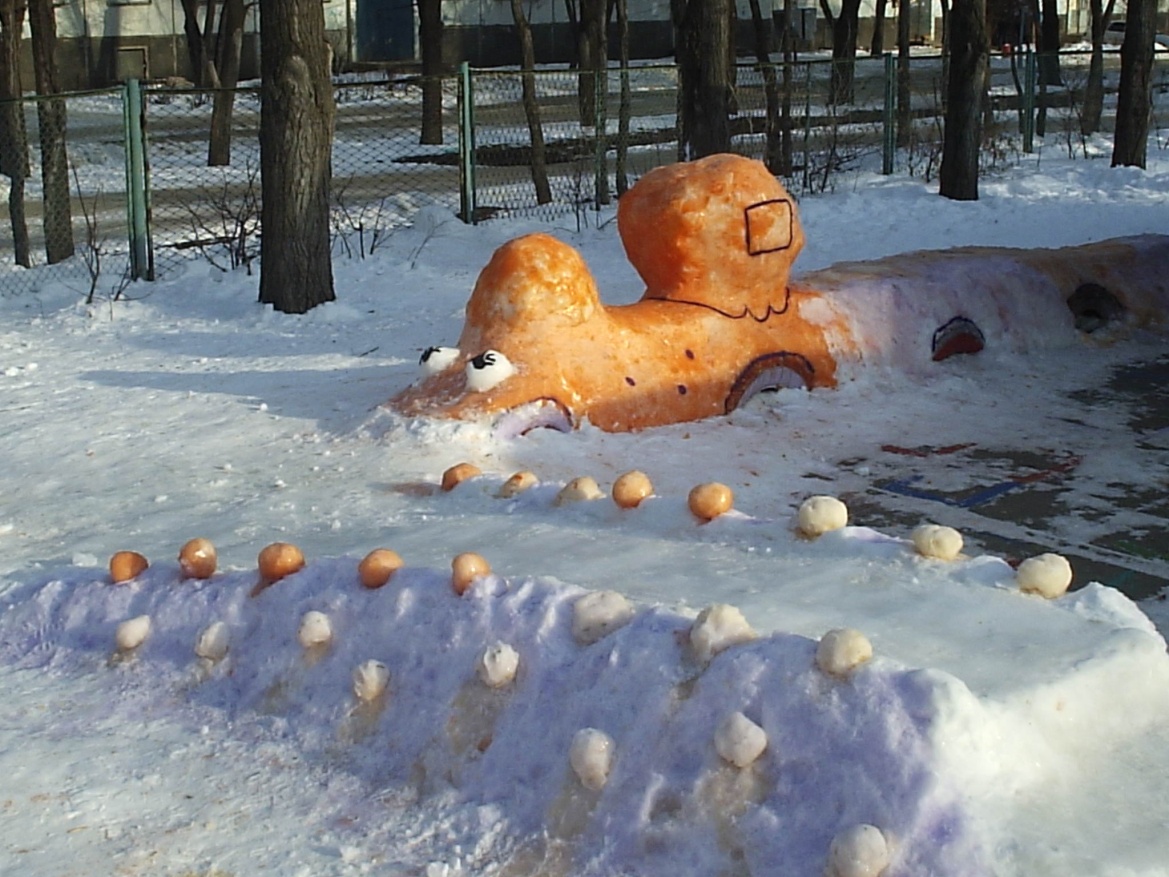 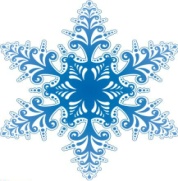 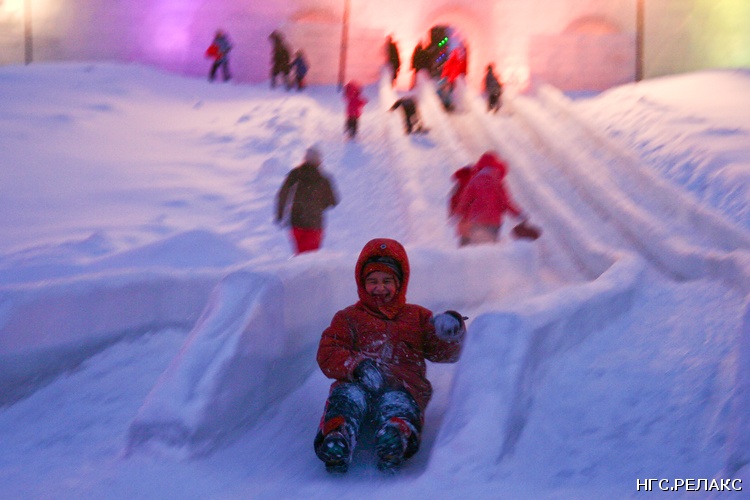 Но главные постройки, конечно, горки.
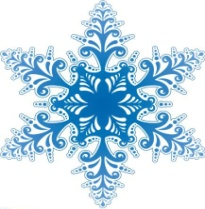 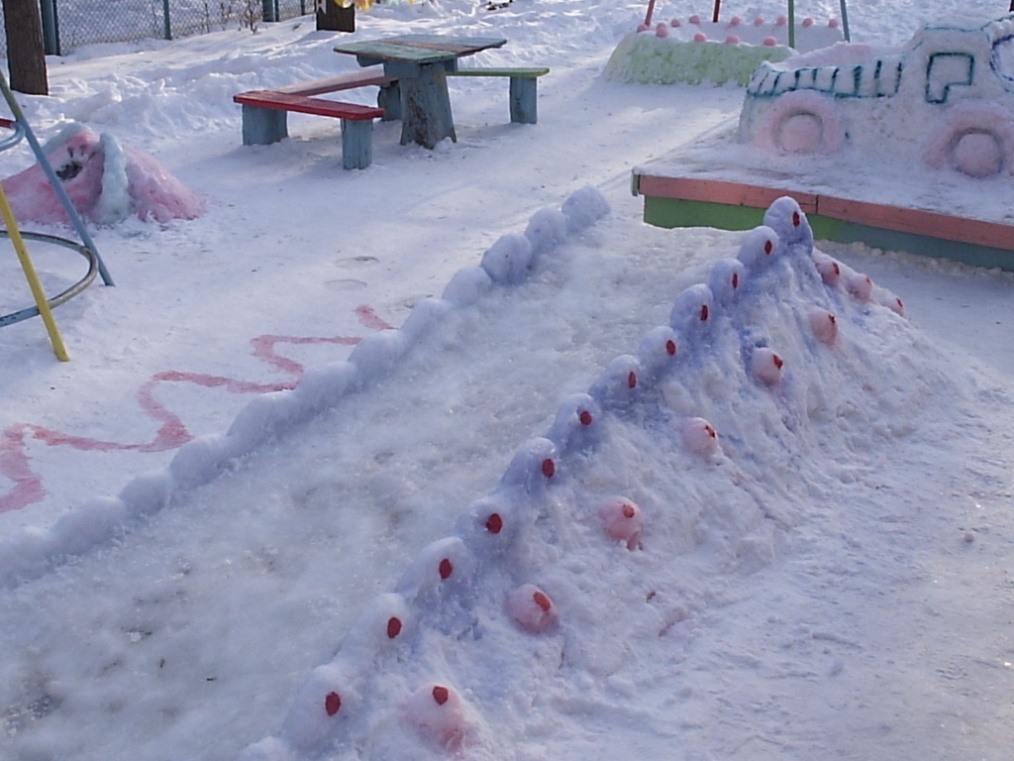 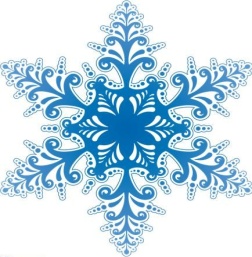 Горка для малышей может быть с двумя скатами.
Для скольжения небольшой участок земли заливаем водой для образования надежной ледяной корки. 
Ледяная корка при повторной основной заливке не позволяет воде уходить в землю. 
Когда каток готов, украшаем его рыбками из ткани. 
Смоченные в воде тканевые рыбки очень легко приклеиваются к ледяной поверхности катка. 
Последняя заливка делает каток гладким, скользким и, самое главное, очень привлекательным.
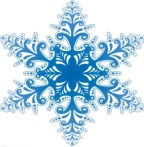 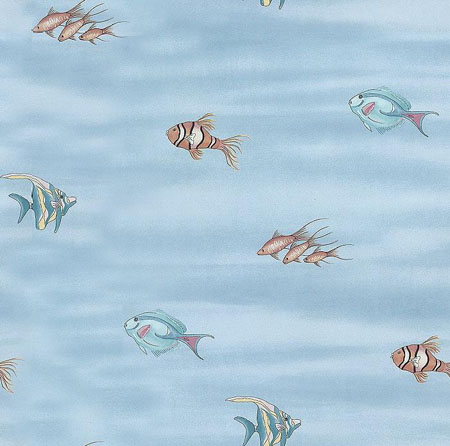 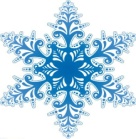 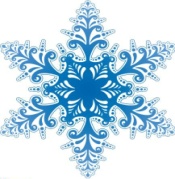 Одно из основных требований к оформлению зимних участков 		— их безопасность для здоровья детей.
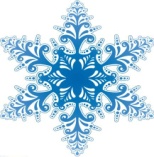 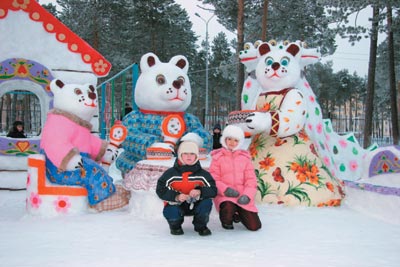 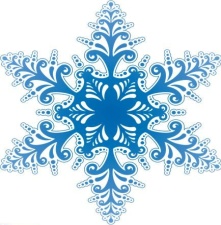 Чтобы избежать травматизма, 
постарайтесь сделать так, чтобы поверхность построек была гладкой, не имела острых выступов и углов.
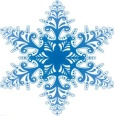 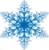 Желаем творческих успехов!
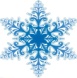 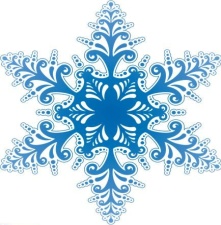 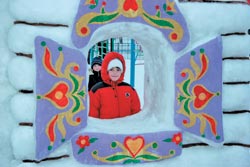 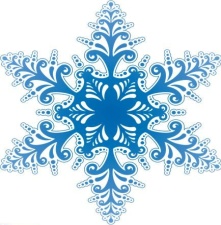 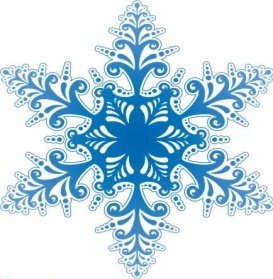